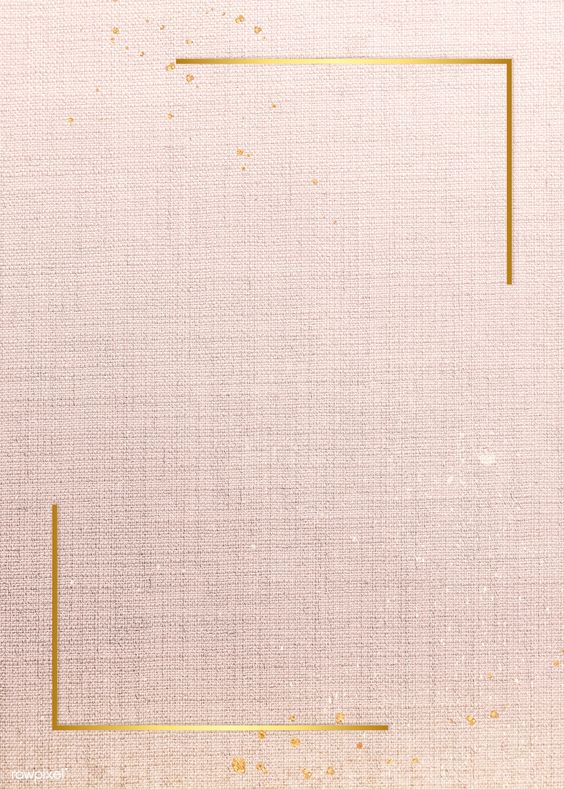 Результати навчальних досягнень учнів 3-4 класів
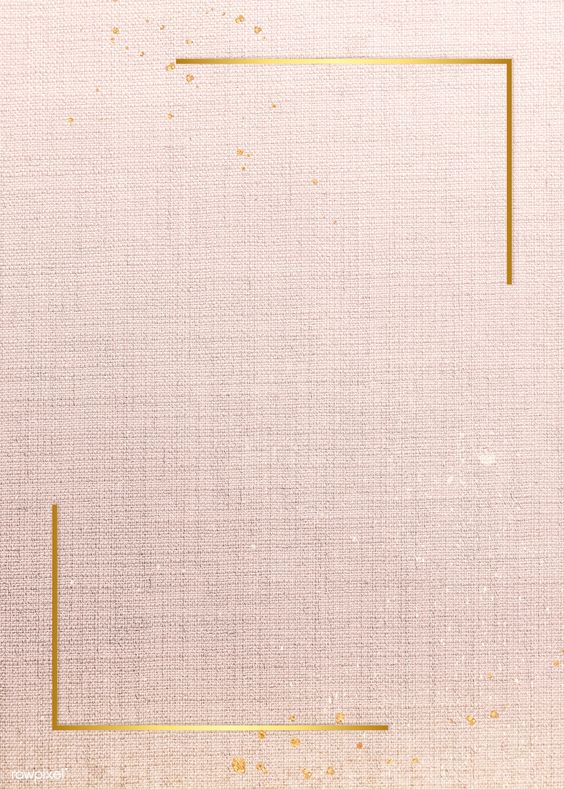 Результати навчальних досягнень учнів 3-4 класів:
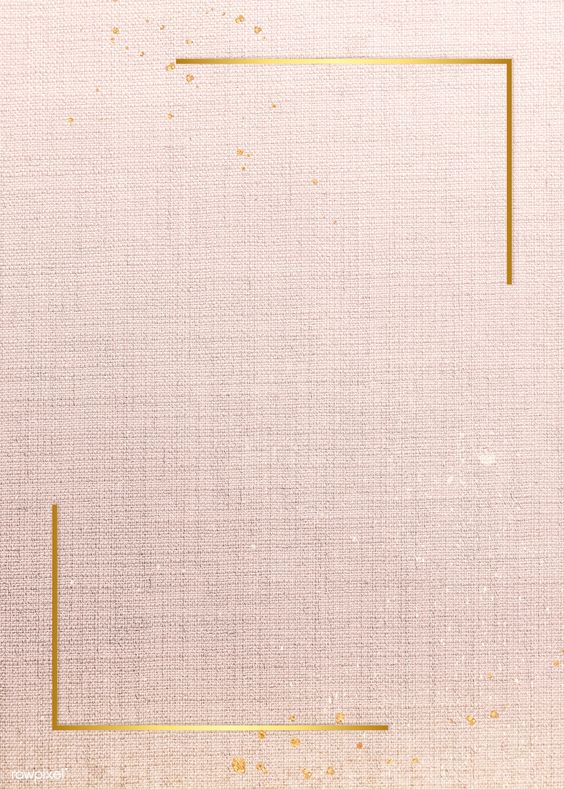 Результати навчальних досягнень учнів 3-4 класів з української мови
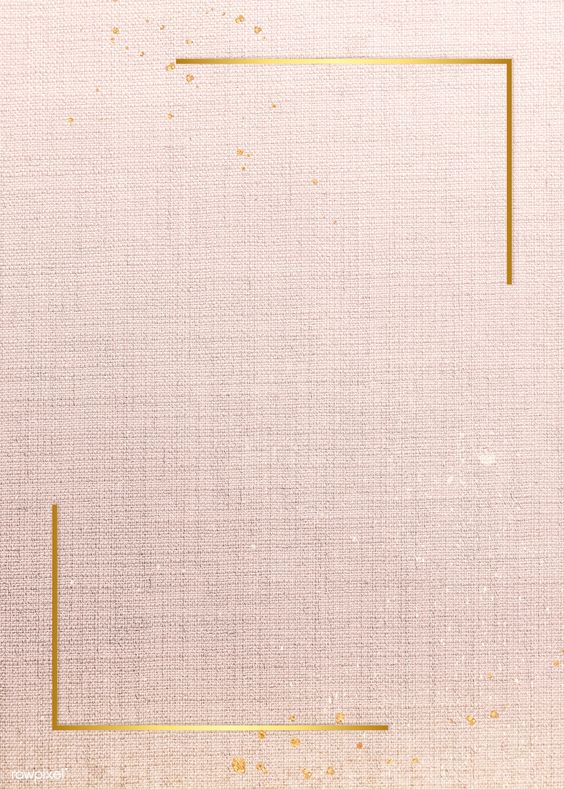 Результати навчальних досягнень учнів 3-4 класів з української мови:
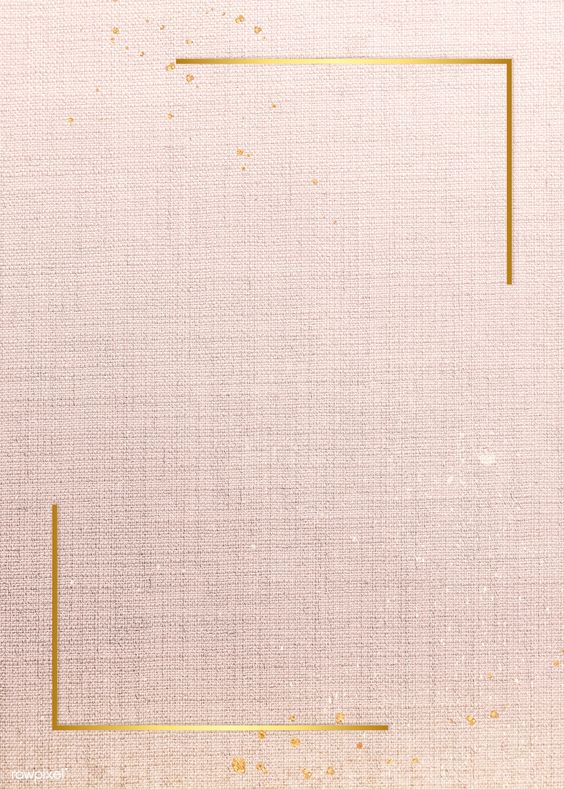 Результати навчальних досягнень учнів 3-4 класів з математики:
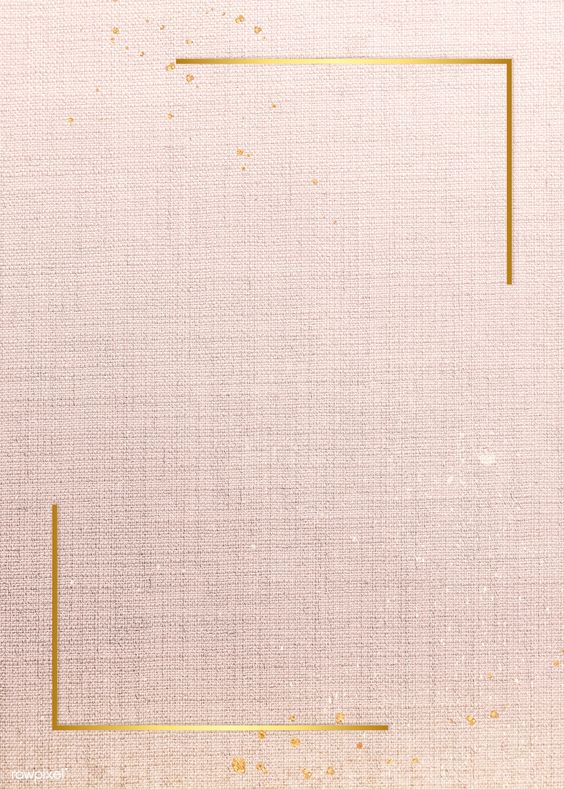 Результати навчальних досягнень учнів 3-4 класів з математики:
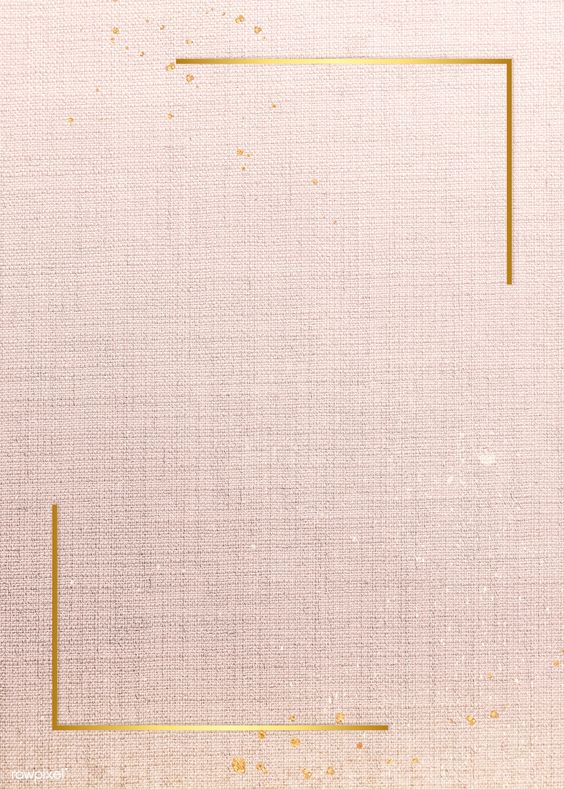 Результати навчальних досягнень учнів 5-9 класів
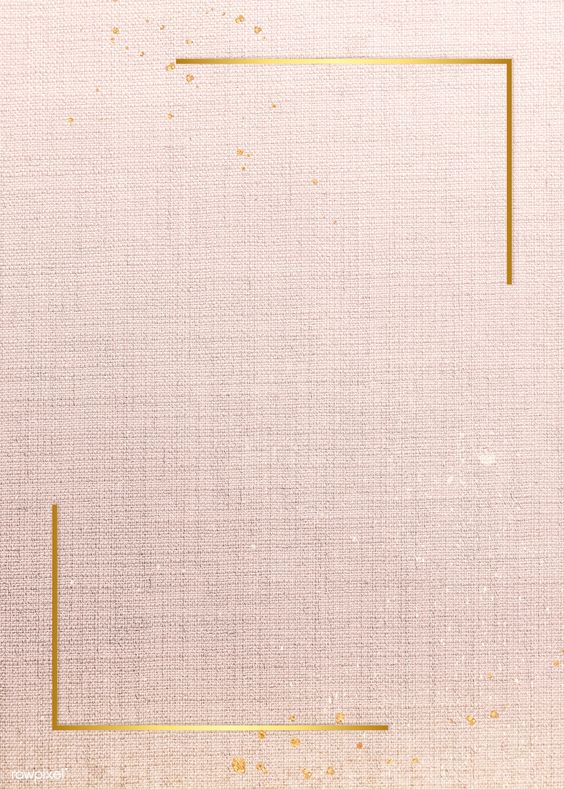 Результати навчальних досягнень учнів 5-9 класів
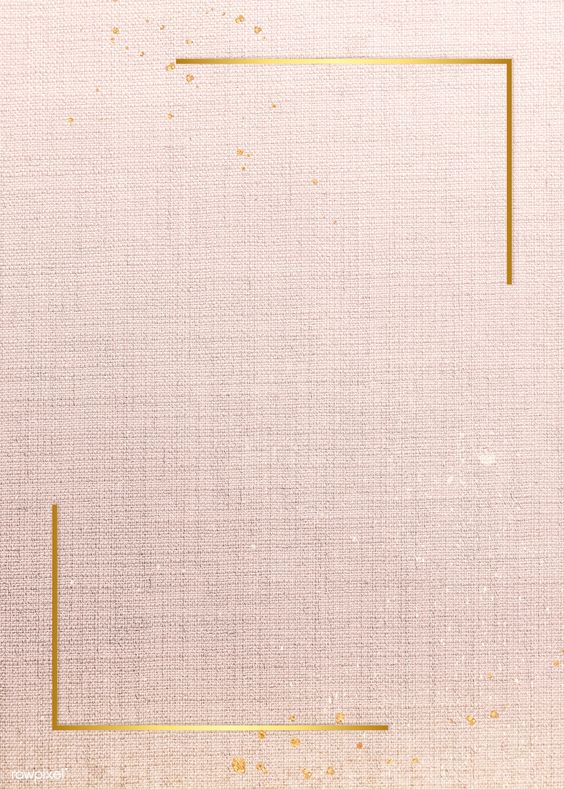 Результати навчальних досягнень учнів 10-11 класів
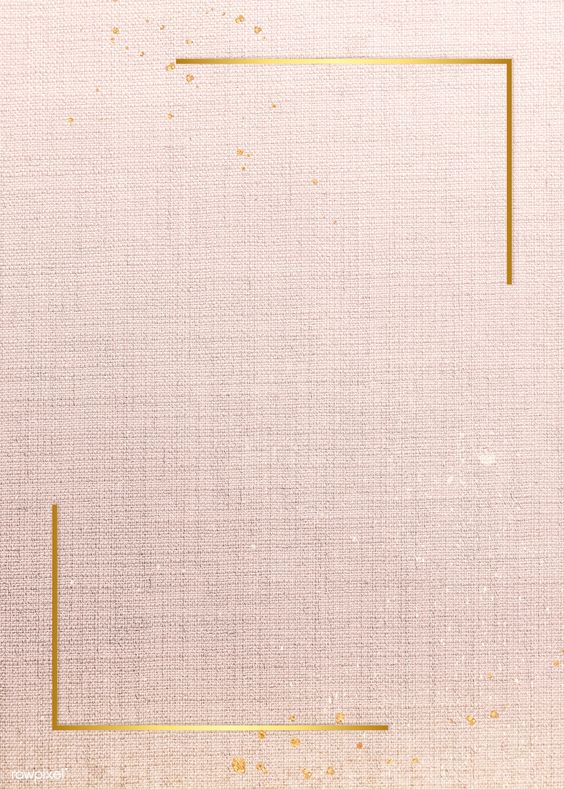 Результати навчальних досягнень учнів 10-11 класів
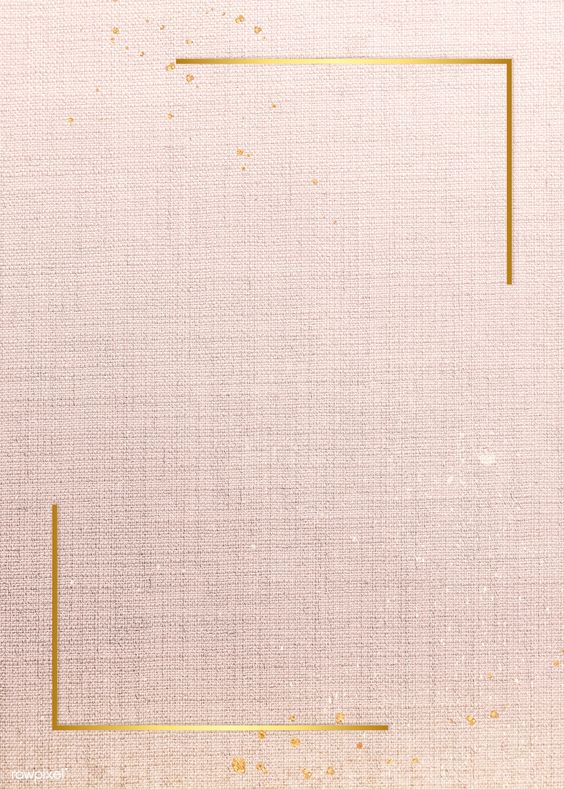 Результати навчальних досягнень учнів 5-6 класів з математики
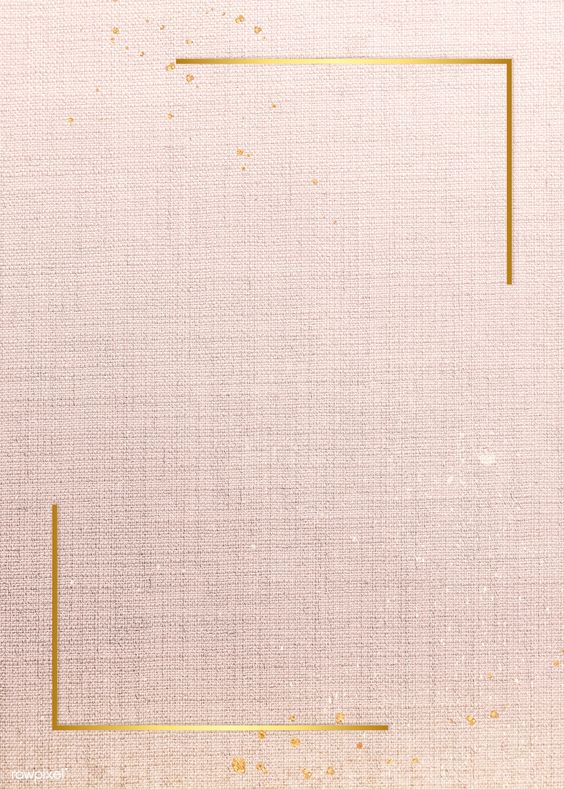 Результати навчальних досягнень учнів 5-6 класів з математики:
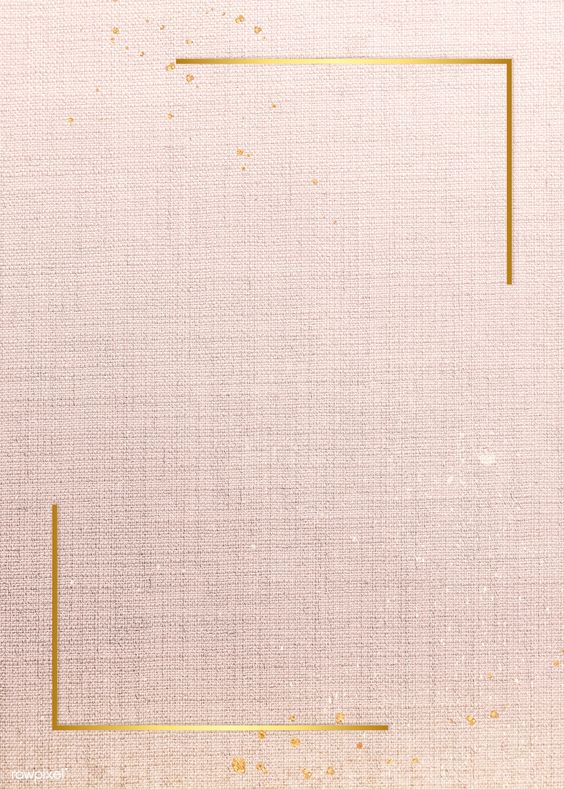 Результати навчальних досягнень учнів 10-11 класів з математики
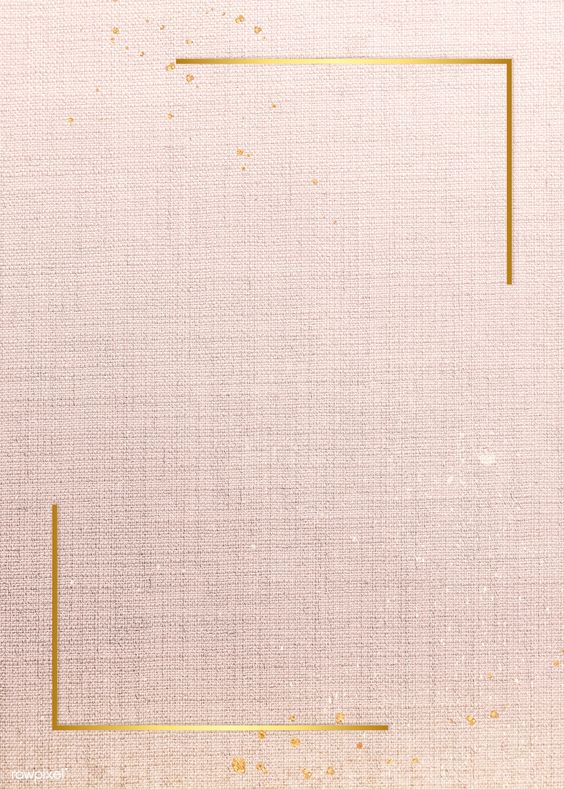 Результати навчальних досягнень учнів 10-11 класів з математики:
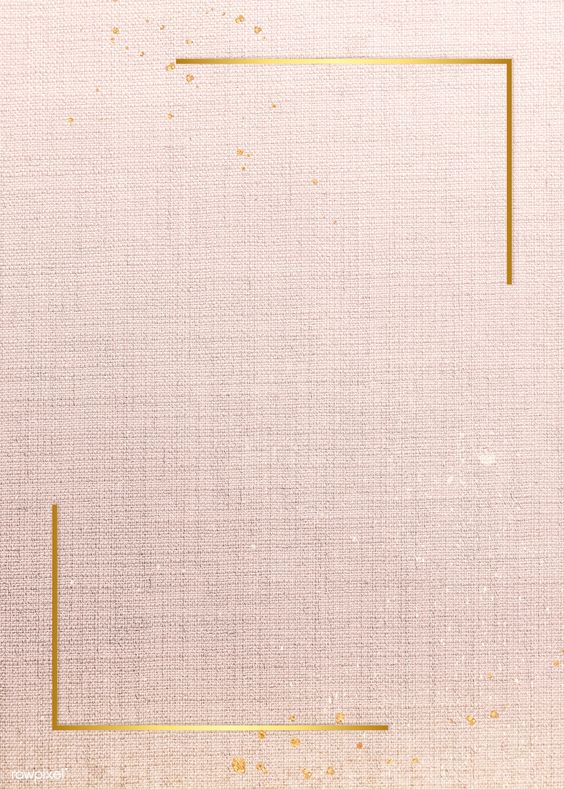 Результати навчальних досягнень учнів 7-9 класів з геометрії
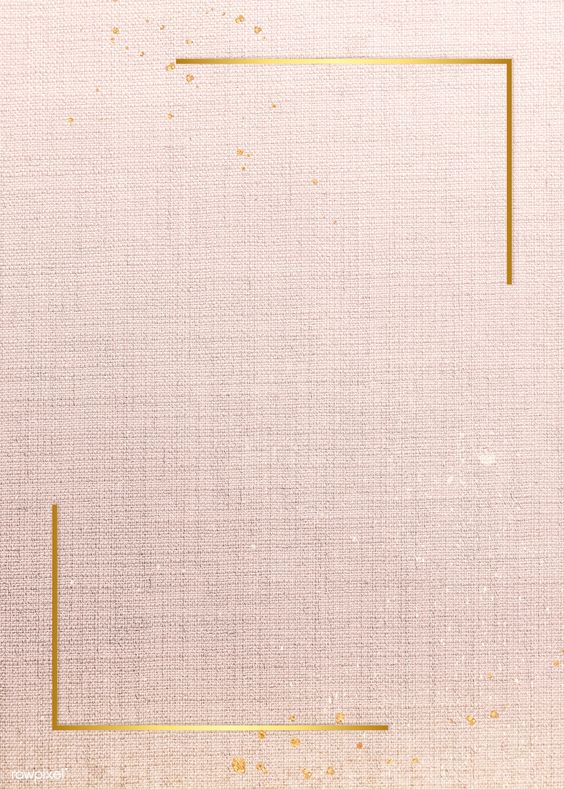 Результати навчальних досягнень учнів 7-9 класів з геометрії:
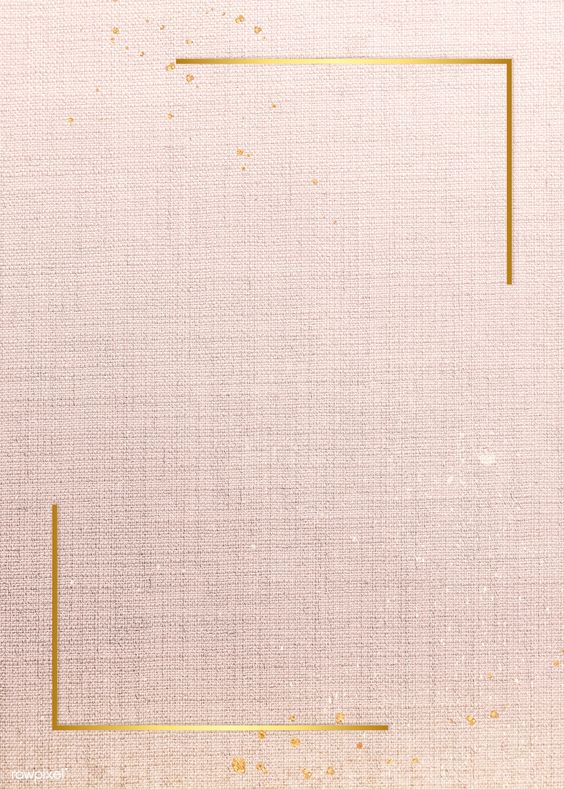 Результати навчальних досягнень учнів 7-9 класів з алгебри:
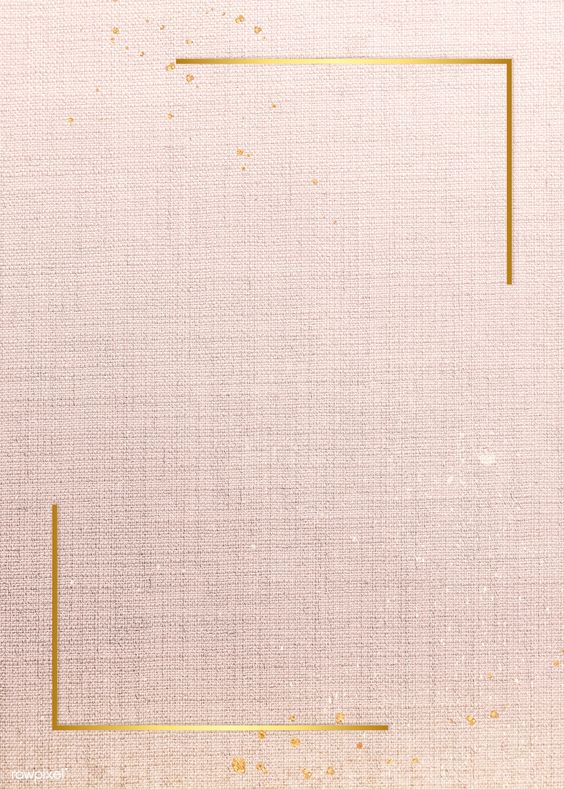 Результати навчальних досягнень учнів 7-9 класів з алгебри:
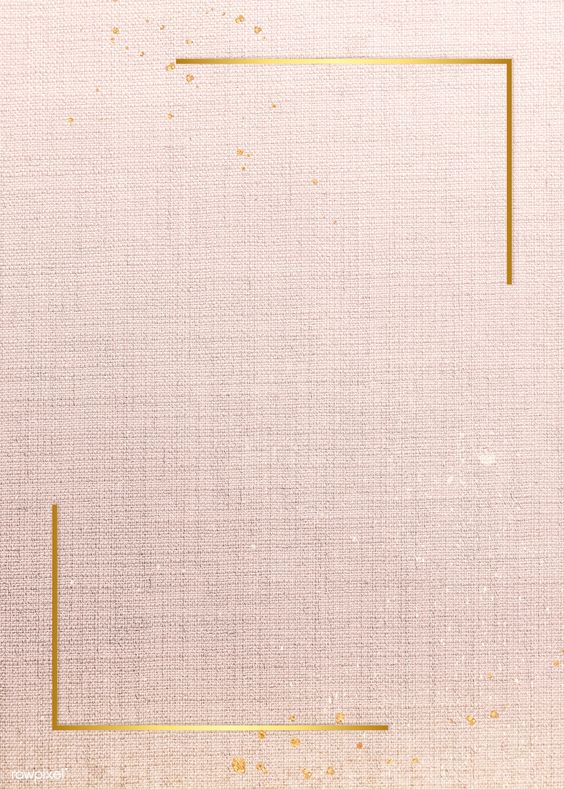 Результати навчальних досягнень учнів 5-9 класів з української            мови:
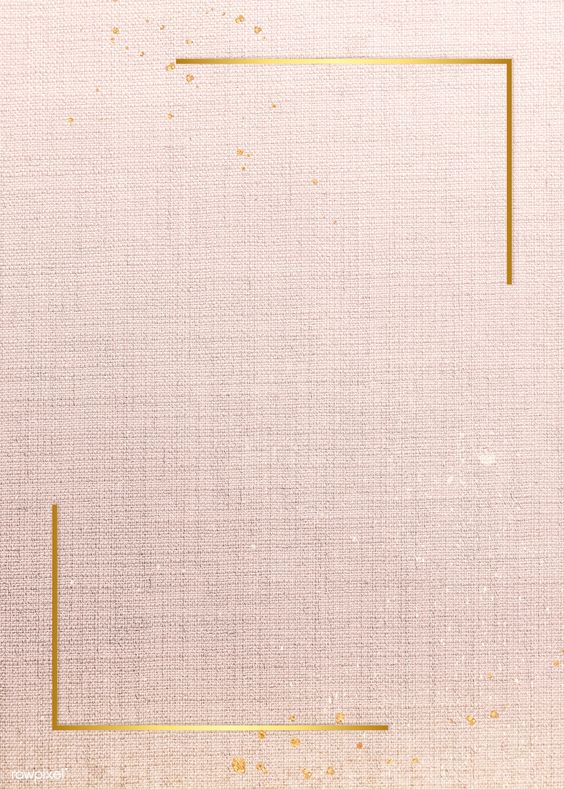 Результати навчальних досягнень учнів 5-9 класів з української мови:
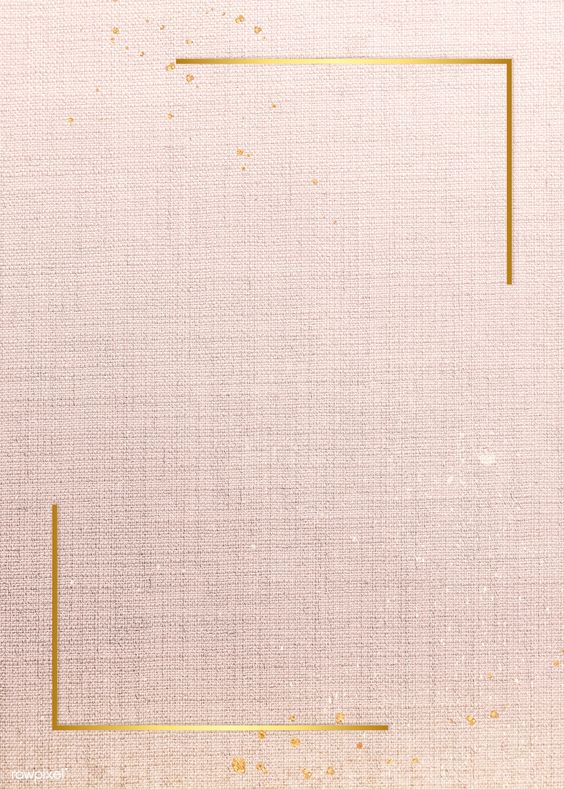 Результати навчальних досягнень учнів 10-11 класів з української            мови:
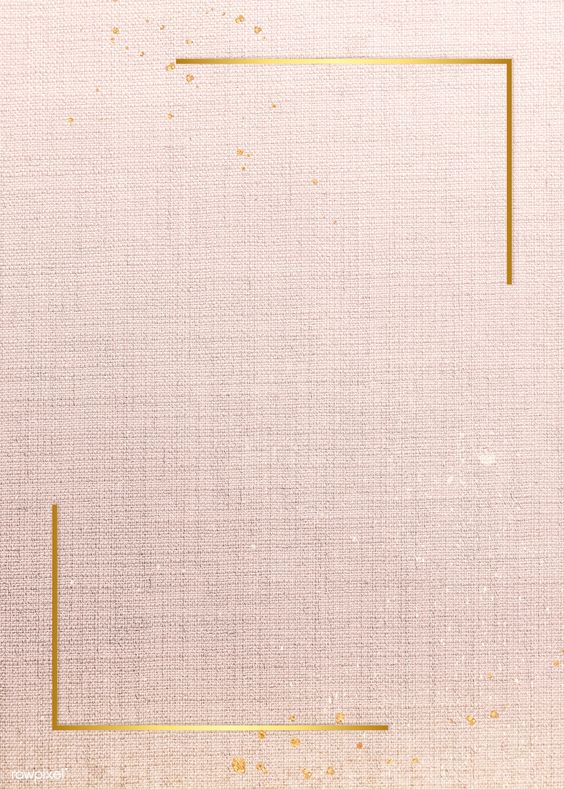 Результати навчальних досягнень учнів 10-11 класів з української мови: